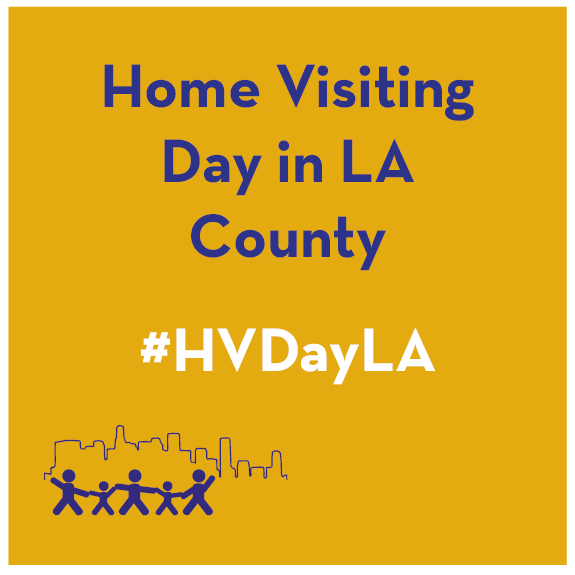 Home Visiting Day will be April 19th. Join the celebration!
Visit HomeVisitingDay.org to learn more.
#HomeVisitingDay
#HomeVisitingDayLA24